Fan 16 live example
General input/interface comments and hints
Data entry (direct access files)
     archive important projects (better than I have…)
Enhancements (font size)
Units conversion
     Coordinate system
Creating and saving files, vpp and ambient
Menus
     where the models are
     bak files ….
diffuser, flow, densimetric Froude #, time-series linkage
text panel, ambient file list, model configuration
text
graphics
continued
1/23/2013
User exercises VP demo.pptx
1
Fan 16 live example, continued
VP  I/O  file handling maintenance, project files
fan-run-16.vpp.db (database file of diffuser tab)
fan-run-16.001.db (database file of ambient tab/files)
Fan-run-16.lst (FLAT file of input settings, NOTEPAD)
DKHw, NRFIELD, PDS, 3plumes a, exe (independent models) 
VP prepares input files
VP calls the exe
VP parses output and displays it in VP text and graphics
VP can post-process (like find surface hit), but…
Looks wrong? Is it VP or the independent model?
Where the output is
udf.in, DKHWISP.out, results.out ….
Do independent checks, even runs
1/23/2013
User exercises VP demo.pptx
2
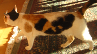 Fan 16 live example
Ruts: projects have focus that can get one in a rut
lots of capabilities, easy to lose track
think “that should be possible?” consult the manual
need more? wefrick@yahoo.com (send the project files)
Partnership (this person with “Oldtimers” depends on it)
reminders
Far-field cross-over transition 
Nascent density….
Expectations
I hope for a smooth and flawless demonstration
But, just in case, I ask for your patience and forgiveness
1/23/2013
User exercises VP demo.pptx
3
Fan 16 graph (Fan 1967)
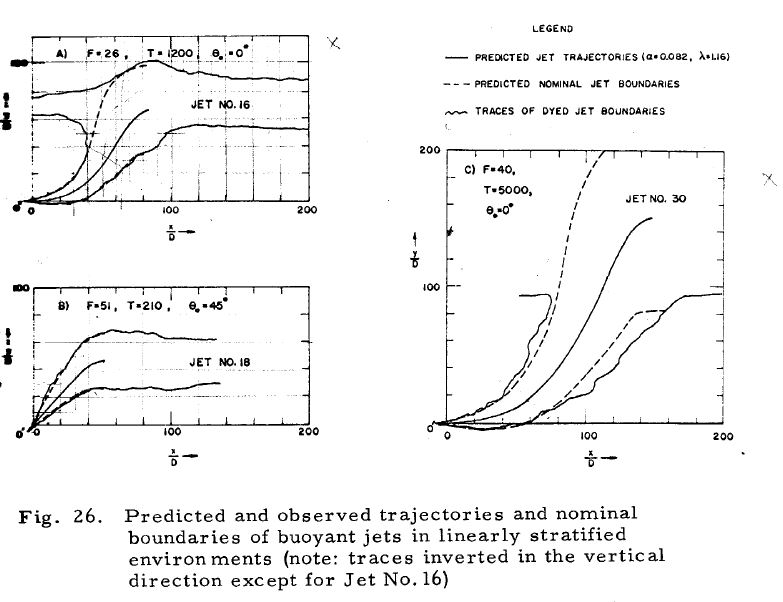 1/23/2013
User exercises VP demo.pptx
4
Fan 16 data (Fan 1967)
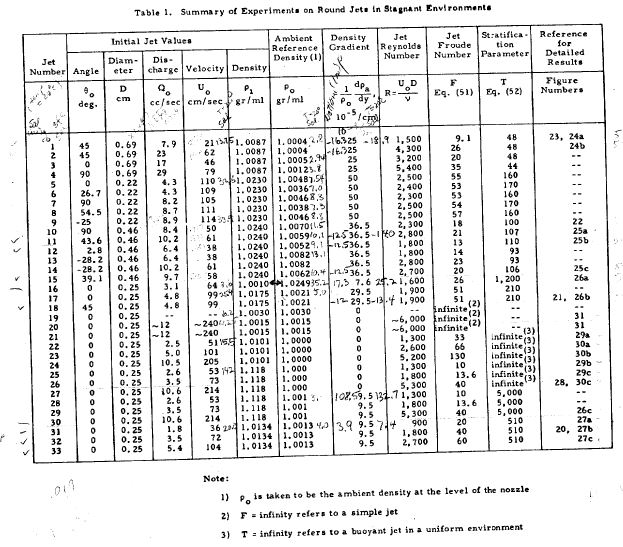 Fan Run 16
1/23/2013
User exercises VP demo.pptx
5
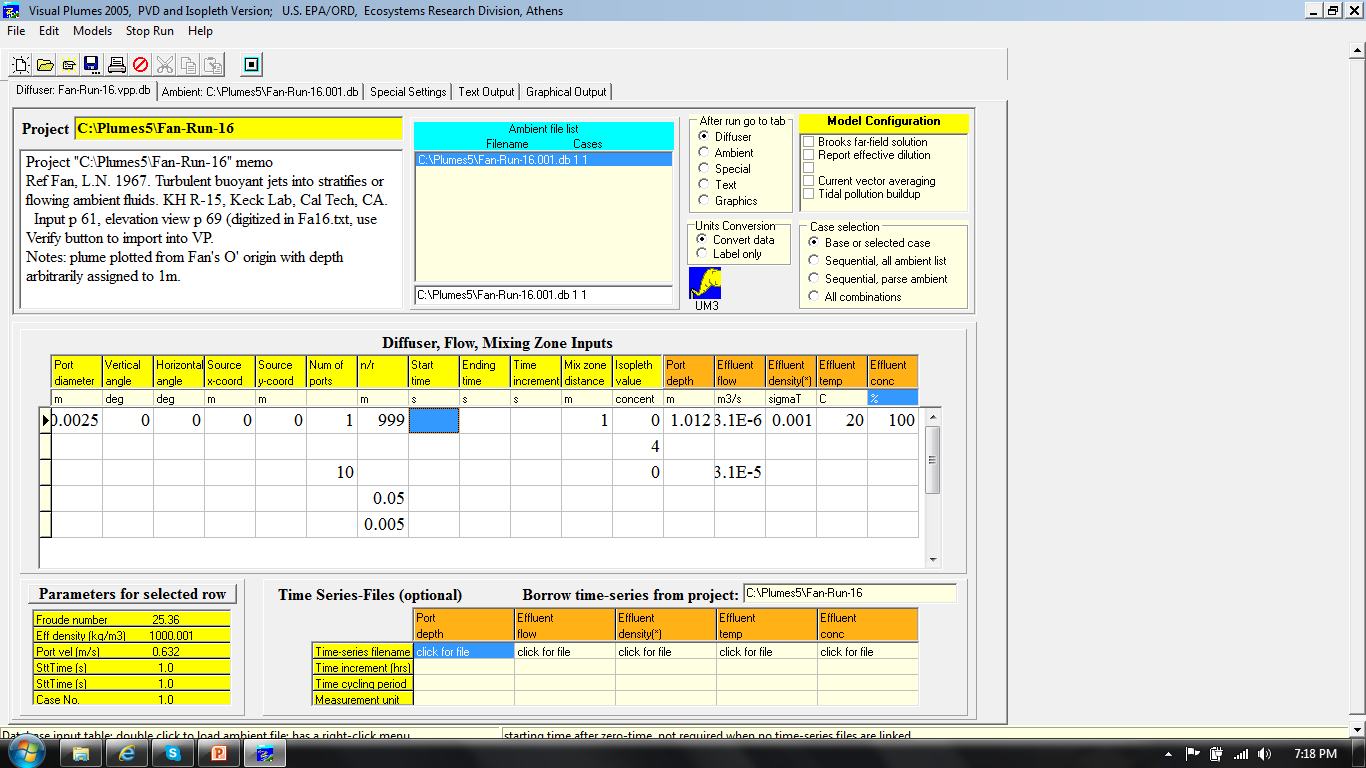 Fan 16 diffuser tab
Case 1: Fan Run 16 (single port)
Cases 2-5: training modifications
1/23/2013
User exercises VP demo.pptx
6
ambient direction, time series, Fan 16
1.0 37 deg 0.0 constant extra m 0 1 Fan-Run-16.dir
90 90
80 80
70 70
60 60
50 50
40 40
30 30
20 20
10 10
0 0
-10 -10
-20 -20
-30 -30
-40 -40
-50 -50
-60 -60
-70 -70
-80 -80
-90 -90 [continued right text box]
[continued]
-100 -100
-110 -110
-120 -120
-130 -130
-140 -140
-150 -150
-160 -160
-170 -170
-180 -180
180 180
170 170
160 160
150 150
140 140
130 130
120 120
110 110
100 100
See VP manual
p. 5.3

See Fan 16 trace coordinates in Notes (Click to add notes section)
1/23/2013
User exercises VP demo.pptx
7
[Speaker Notes: side view
  0.0001   1.0145
  0.0068   1.0157
  0.0149   1.0158
  0.0197   1.0161
  0.0264   1.0159
  0.0339   1.0164
  0.0423   1.0182
  0.0491   1.0191
  0.0565   1.0180
  0.0638   1.0180
  0.0676   1.0186
  0.0776   1.0177
  0.0830   1.0169
  0.0912   1.0146
  0.1000   1.0118
  0.1084   1.0100
  0.1155   1.0053
  0.1181   1.0024
  0.1236   1.0003
  0.1285   0.9976
  0.1336   0.9924
  0.1391   0.9854
  0.1420   0.9819
  0.1482   0.9789
  0.1543   0.9758
  0.1585   0.9709
  0.1642   0.9662
  0.1709   0.9600
  0.1773   0.9530
  0.1835   0.9500
  0.1889   0.9468
  0.1950   0.9400
  0.1999   0.9343
  0.2023   0.9303
  0.2092   0.9261
  0.2168   0.9239
  0.2253   0.9205
  0.2327   0.9173
  0.2385   0.9114
  0.2422   0.9049
  0.2431   0.9019
  0.2478   0.8989
  0.2504   0.8942
  0.2550   0.8907
  0.2615   0.8878
  0.2684   0.8849
  0.2777   0.8826
  0.2865   0.8804
  0.2968   0.8786
  0.3072   0.8770
  0.3134   0.8768
  0.3239   0.8781
  0.3308   0.8799
  0.3395   0.8789
  0.3428   0.8777
  0.3528   0.8789
  0.3616   0.8796
  0.3701   0.8795
  0.3777   0.8792
  0.3876   0.8796
  0.3947   0.8796
  0.4032   0.8812
  0.4095   0.8827
  0.4193   0.8832
  0.4288   0.8831
  0.4373   0.8854
  0.4468   0.8878

  0.4047   0.7966
  0.3985   0.7965
  0.3920   0.7966
  0.3855   0.7961
  0.3800   0.7961
  0.3723   0.7958
  0.3651   0.7943
  0.3581   0.7932
  0.3536   0.7918
  0.3477   0.7923
  0.3420   0.7927
  0.3353   0.7920
  0.3286   0.7884
  0.3254   0.7864
  0.3211   0.7843
  0.3169   0.7831
  0.3116   0.7834
  0.3077   0.7838
  0.3027   0.7849
  0.2977   0.7858
  0.2934   0.7868
  0.2899   0.7850
  0.2864   0.7830
  0.2838   0.7826
  0.2791   0.7826
  0.2762   0.7826
  0.2739   0.7804
  0.2674   0.7762
  0.2626   0.7728
  0.2568   0.7707
  0.2507   0.7673
  0.2435   0.7646
  0.2351   0.7643
  0.2262   0.7635
  0.2165   0.7647
  0.2086   0.7668
  0.2035   0.7691
  0.1999   0.7749
  0.1945   0.7786
  0.1870   0.7816
  0.1800   0.7843
  0.1714   0.7882
  0.1659   0.7926
  0.1586   0.7973
  0.1519   0.8016
  0.1441   0.8049
  0.1376   0.8078
  0.1293   0.8107
  0.1184   0.8134
  0.1097   0.8153
  0.1020   0.8166
  0.0942   0.8172
  0.0847   0.8176
  0.0769   0.8193
  0.0672   0.8201
  0.0595   0.8228
  0.0514   0.8216
  0.0457   0.8208
  0.0408   0.8236
  0.0338   0.8266
  0.0291   0.8284
  0.0199   0.8291

  0.0170   0.8577
  0.0212   0.8574
  0.0278   0.8569
  0.0358   0.8608
  0.0459   0.8615
  0.0530   0.8605
  0.0630   0.8591
  0.0726   0.8601
  0.0808   0.8641
  0.0884   0.8705
  0.0953   0.8736
  0.1012   0.8759
  0.1061   0.8820
  0.1100   0.8908
  0.1105   0.8977
  0.1100   0.9073
  0.1101   0.9118
  0.1111   0.9166
  0.1123   0.9216
  0.1124   0.9236
  0.1100   0.9304
  0.1073   0.9380
  0.1026   0.9464
  0.0997   0.9524
  0.0962   0.9597
  0.0924   0.9673
  0.0839   0.9769
  0.0777   0.9828
  0.0693   0.9870
  0.0624   0.9920
  0.0541   0.9959
  0.0485   0.9988
  0.0411   1.0011
  0.0343   1.0028
  0.0273   1.0065
  0.0212   1.0084
  0.0168   1.0095
  0.0099   1.0114
  0.0042   1.0126
 -0.0001   1.0124
density profile
17.3 0.0
25.2 1.0]
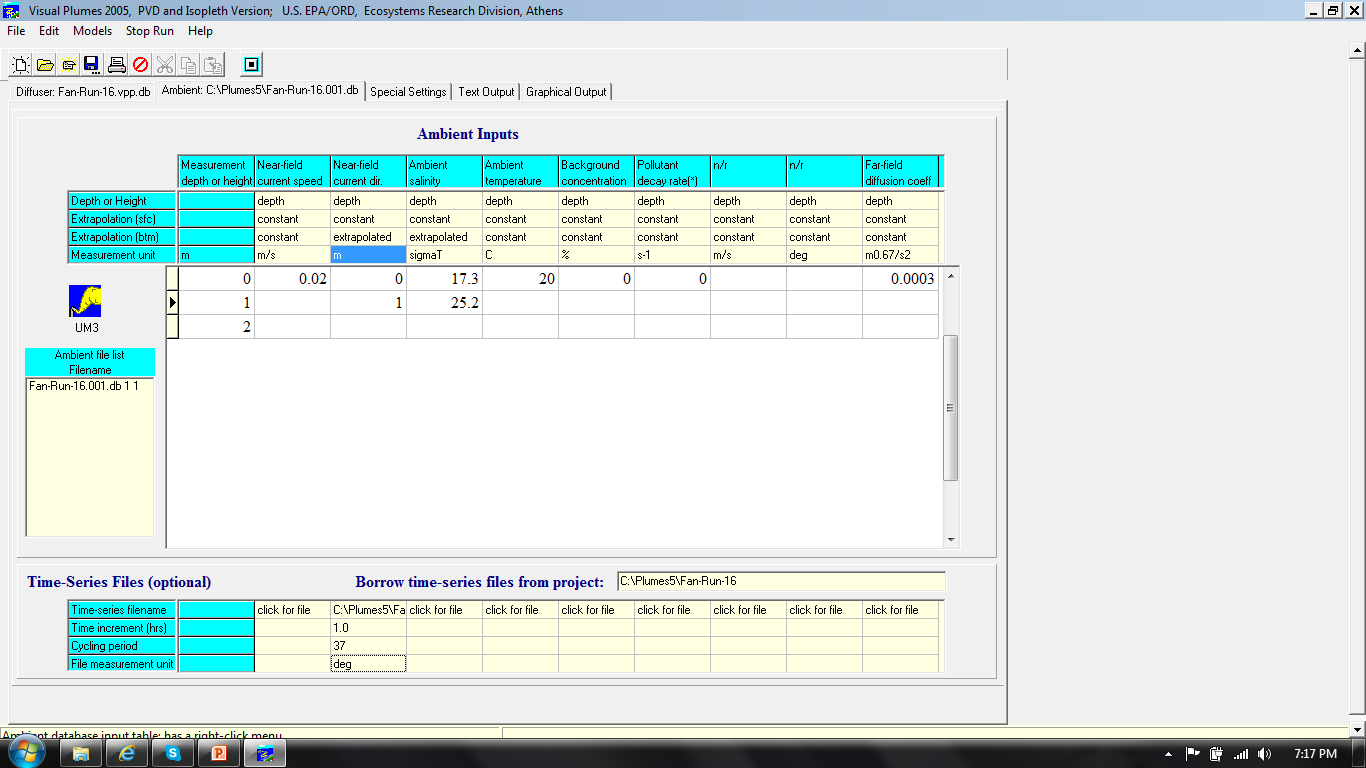 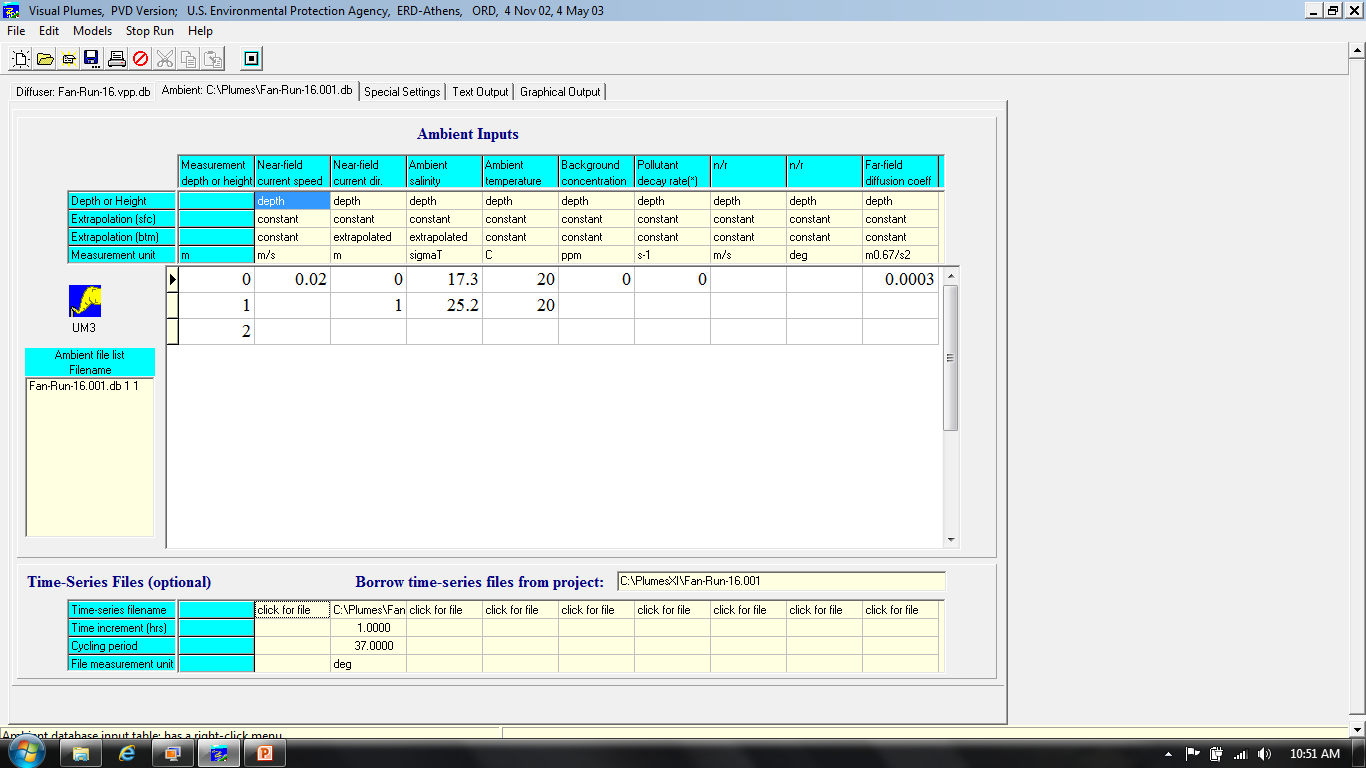 Fan 16 ambient tab
Fan’s current was 0.0. A current is introduced here. Note time-series file linkage
1/23/2013
User exercises VP demo.pptx
8
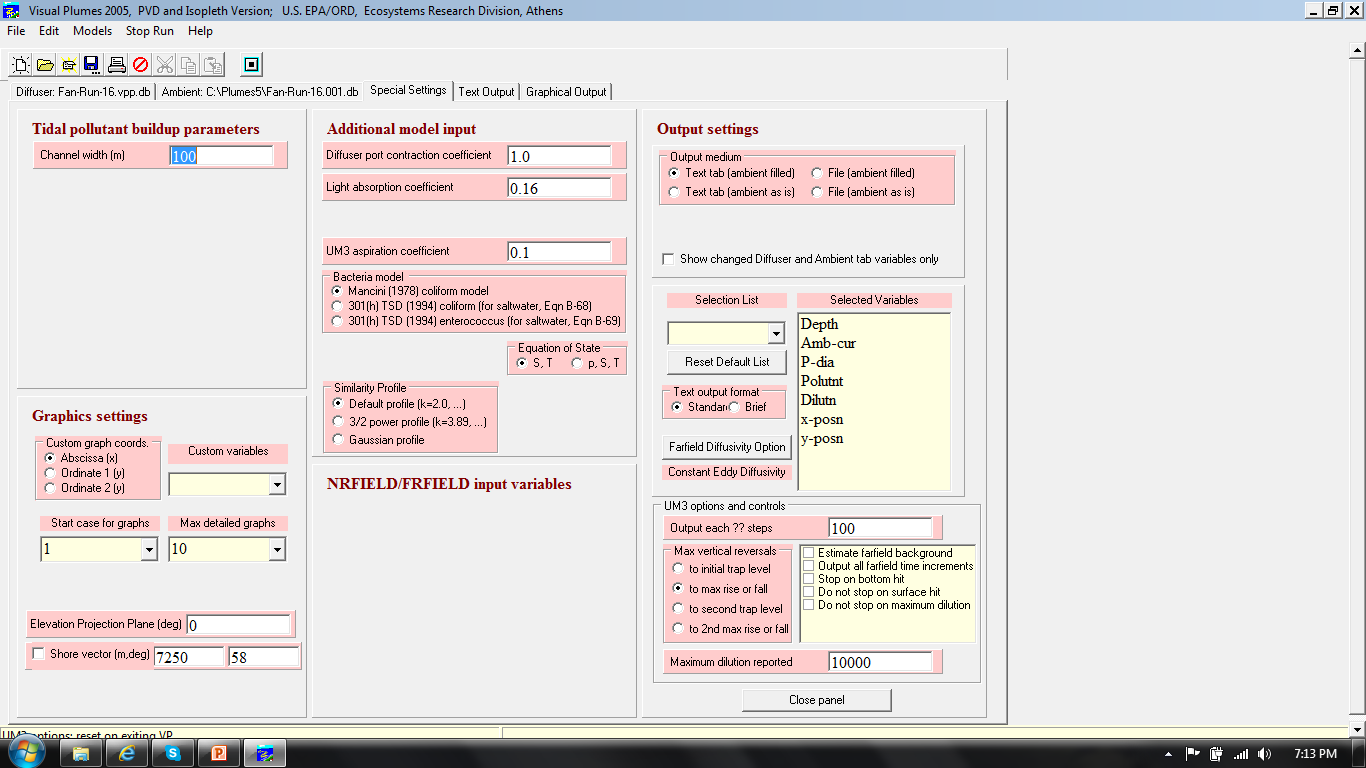 Fan 16 Settings tab
1/23/2013
User exercises VP demo.pptx
9
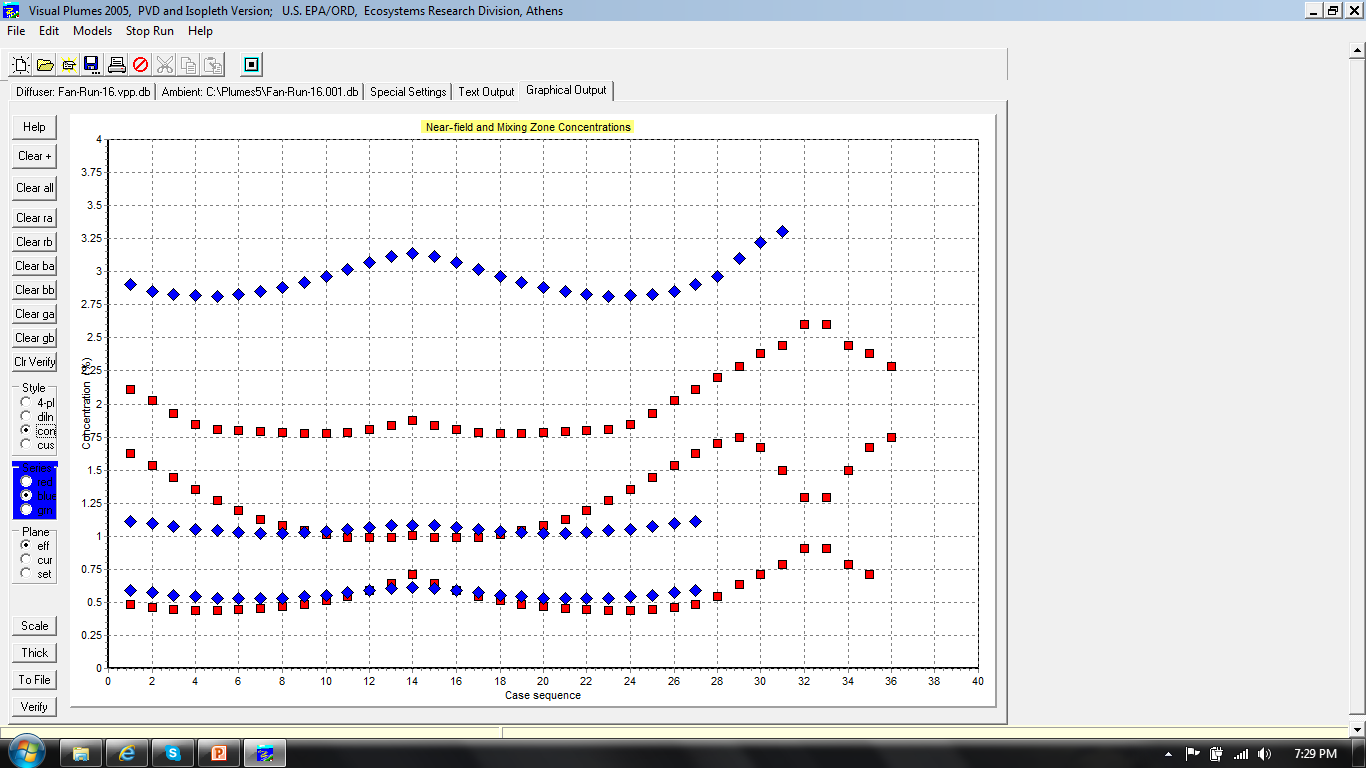 Fan 16 graphics tab (red)
1/23/2013
User exercises VP demo.pptx
10
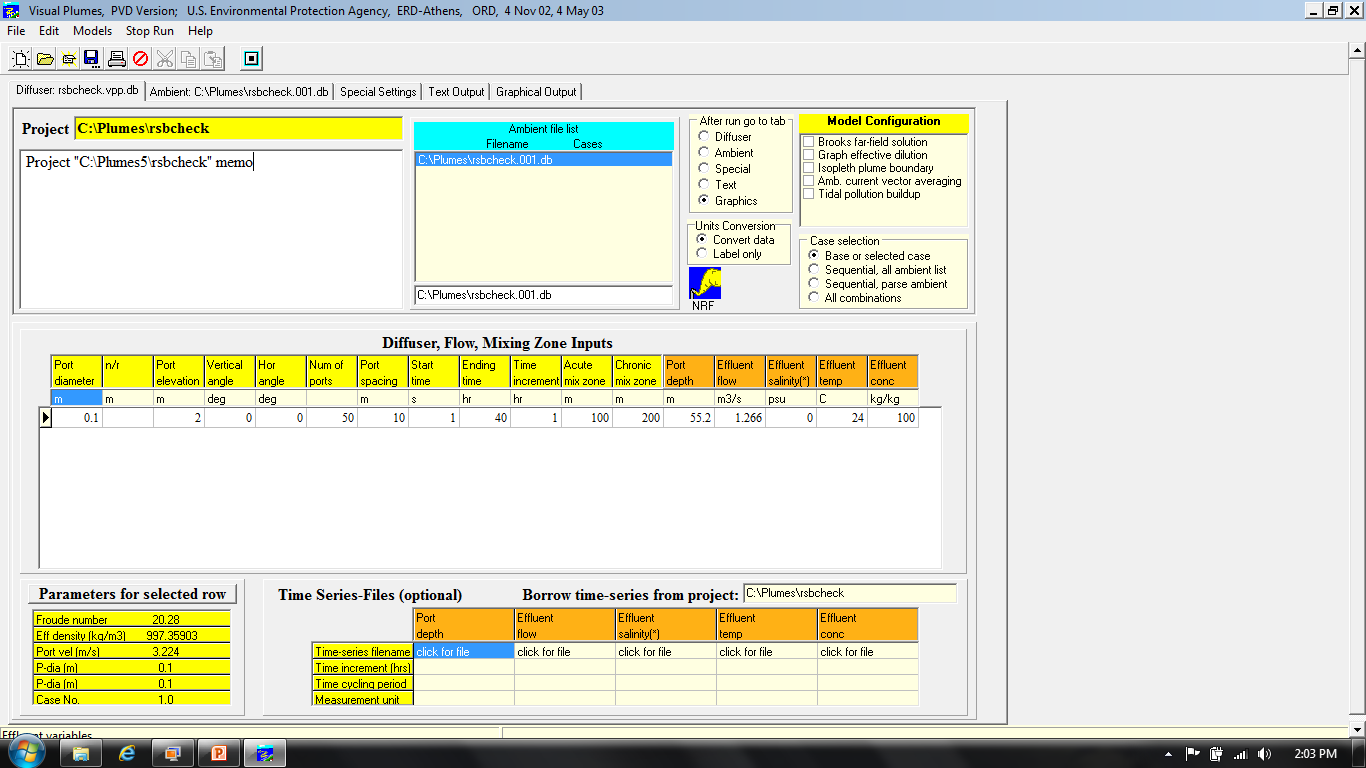 Rsbcheck project input
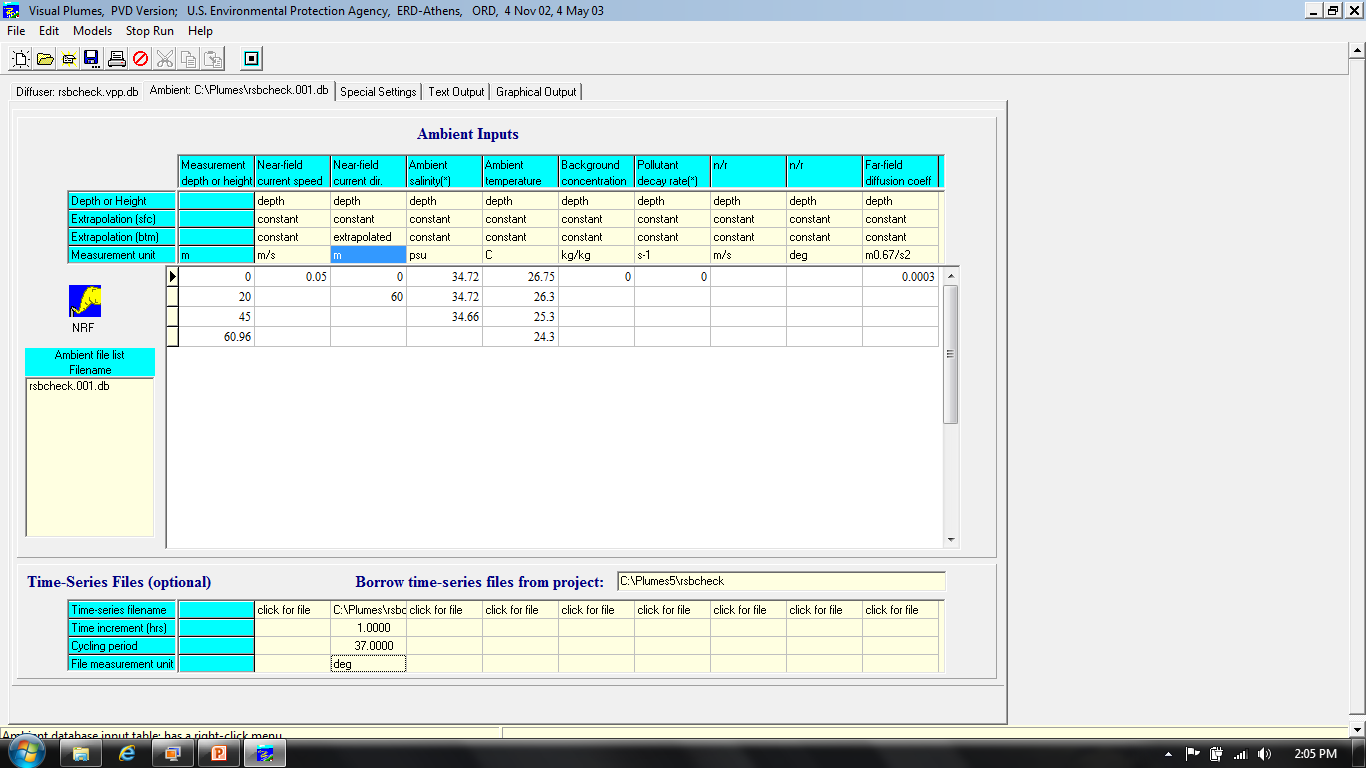 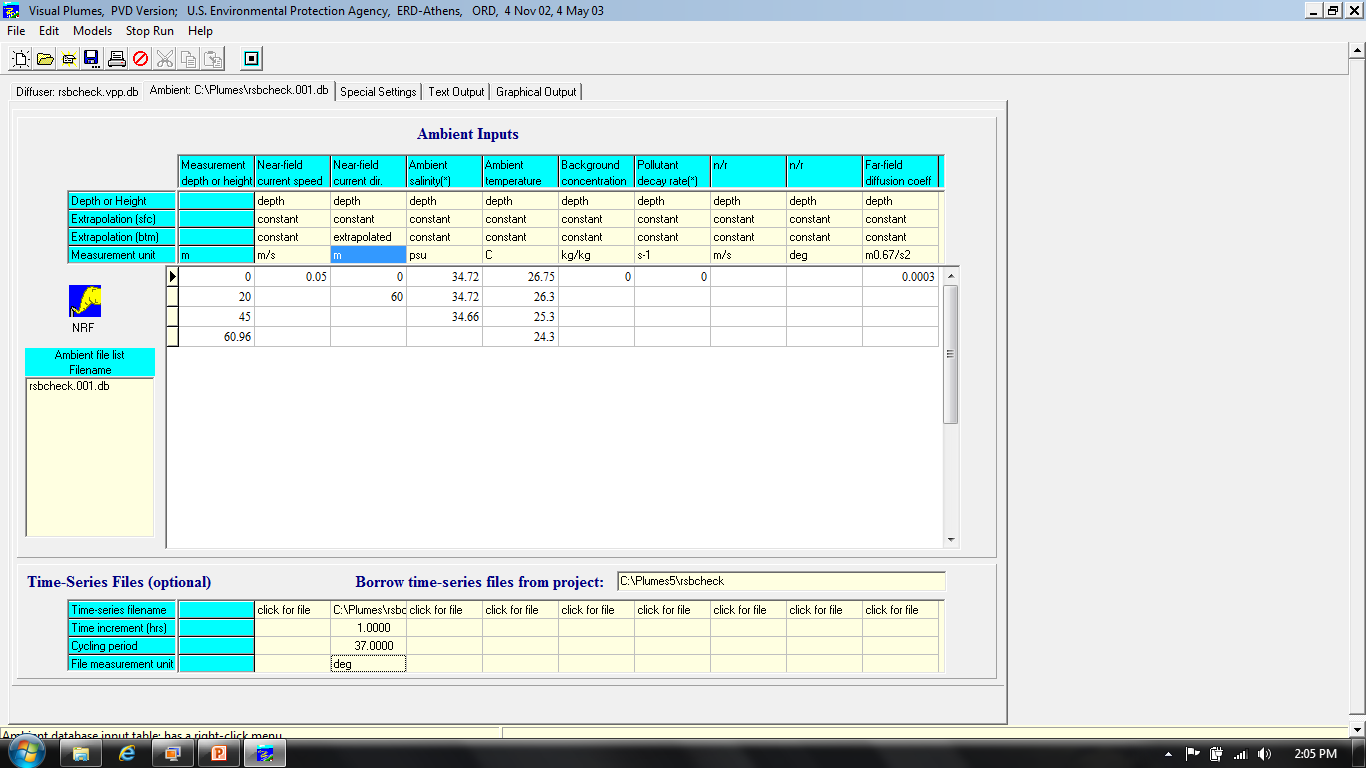 1/23/2013
User exercises VP demo.pptx
11
Rsbcheck project, more runs
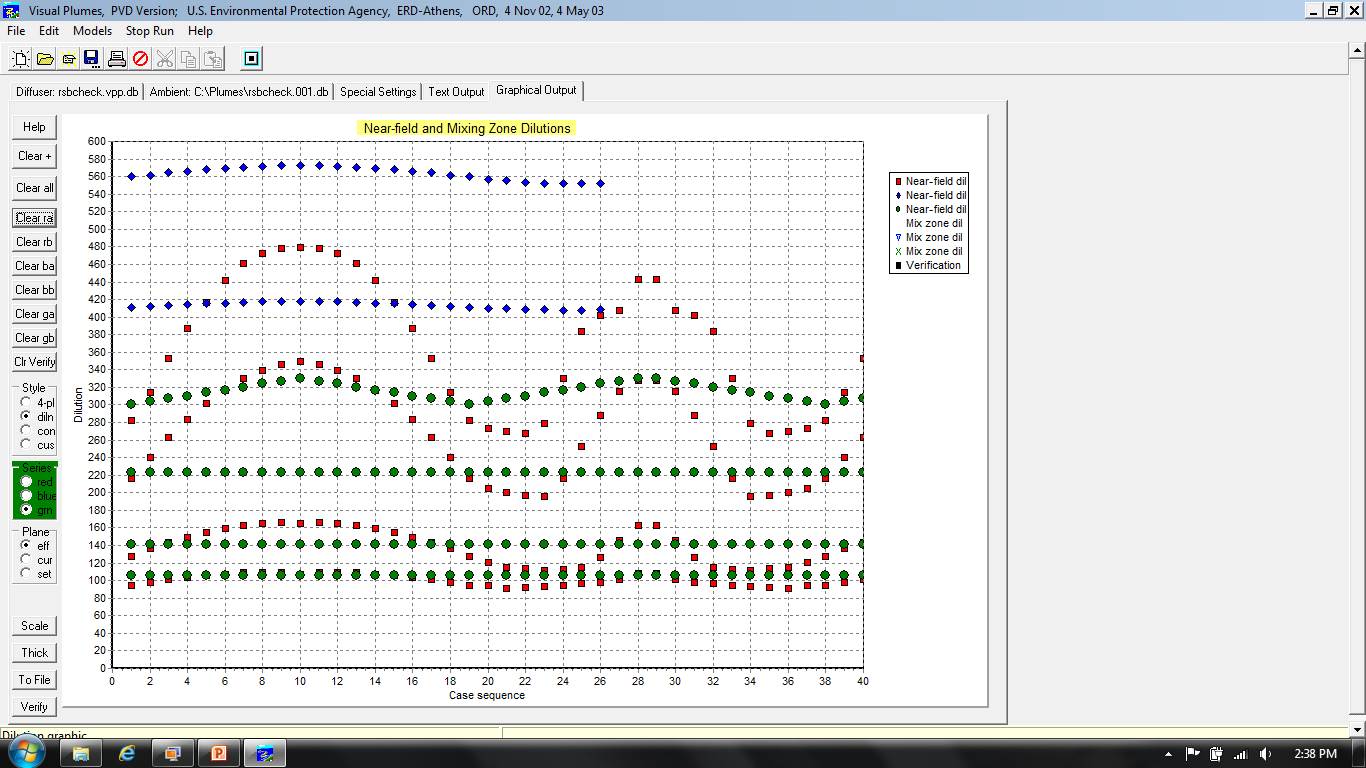 blue cases 27-40 crashed at 27
Max rise dilutions with direction increasing in 10deg increments.
Spacing: Red, green points: 10, 5, 1, 0.5m
blue: 10, 5m(1, 0.5m, all terminate prematurely because VP does not process the full run)
1/23/2013
User exercises VP demo.pptx
12
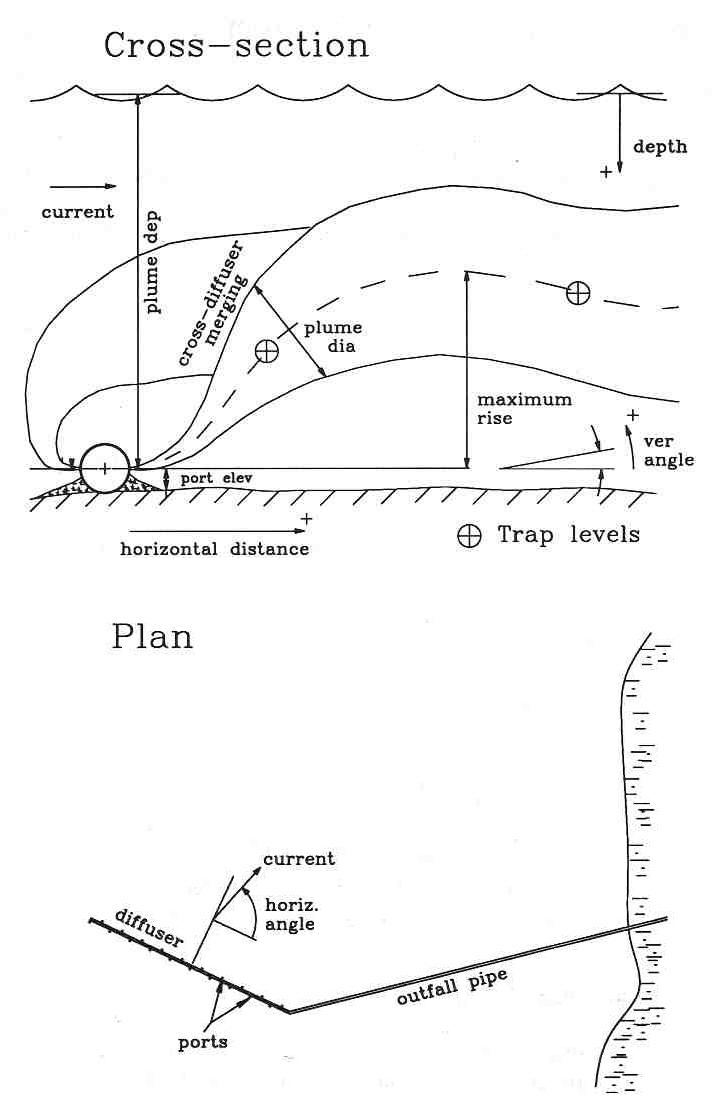 DOS manual on merging
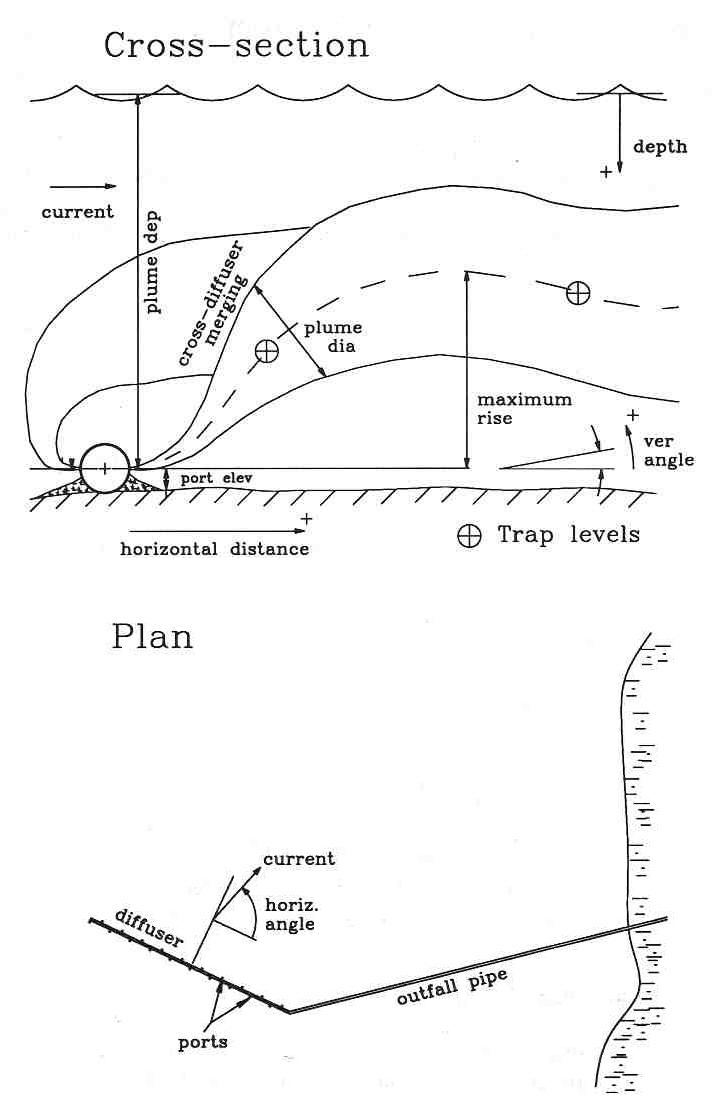 Cross-diffuser merging
½ spacing or ambient background?
1/23/2013
User exercises VP demo.pptx
13
DOS manual on far-field
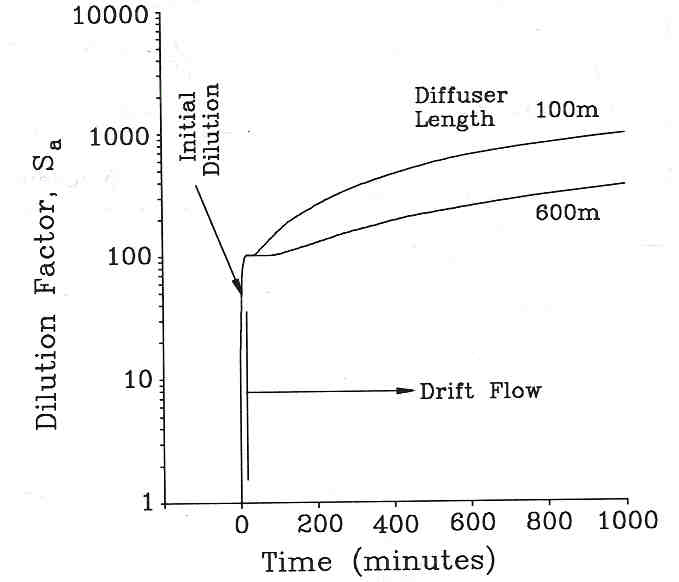 Comparing ID and far-field dispersion
1/23/2013
User exercises VP demo.pptx
14
Experimental VP Sausalito plan view
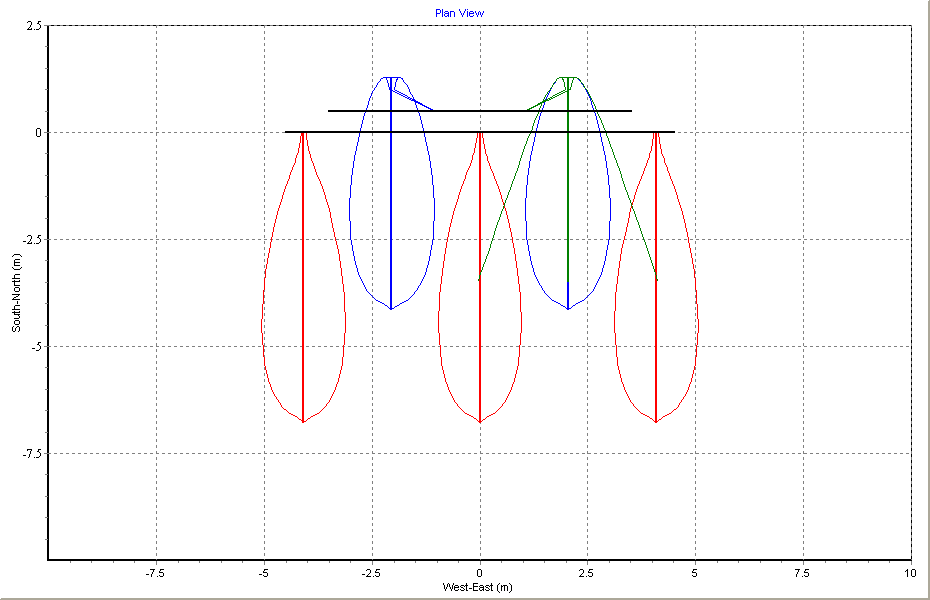 Physical outline
(green)
Closed contours:
0.7%
current
Plume merging
30 Aug 07
Sausalito Outfall
15
[Speaker Notes: How a few plumes appear when modeled with an experimental version of VP. This capability (of plotting plumes in context of their relative location to each other) is not available in Plumes60.exe.]
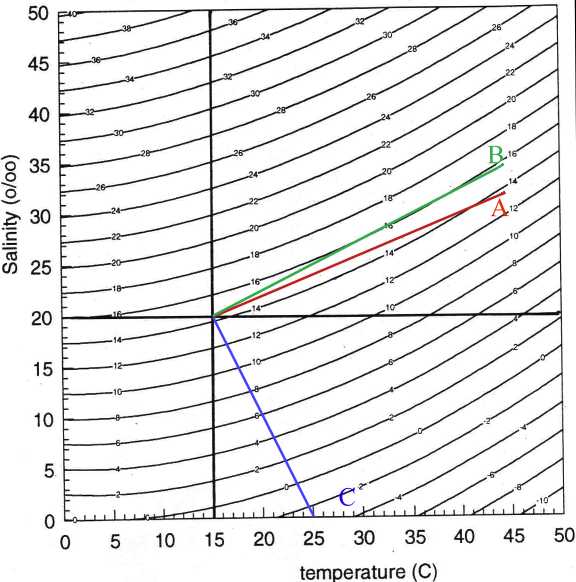 Eqn. of State of Water
Plume B is always denser than ambient, Plume C is always buoyant. However, Plume A is initially buoyant before becoming negatively buoyant.
30-31 Aug 07
Calif. SWRCB
16
Analyzing the Sausalito outfall with Visual Plumes
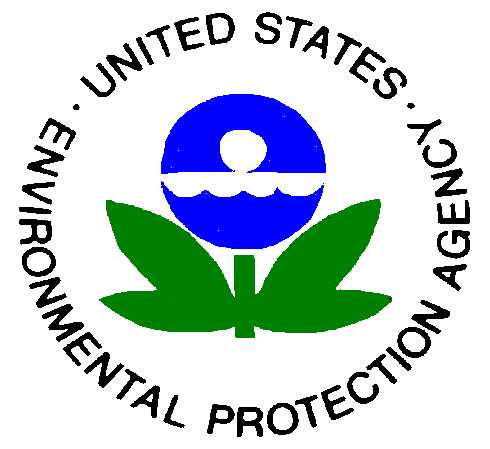 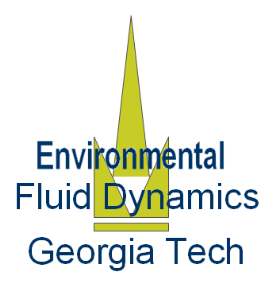 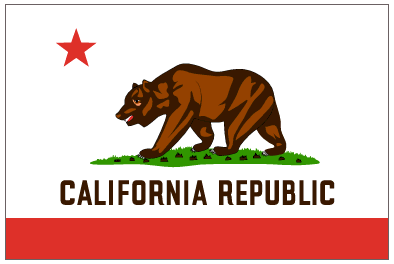 Walter E. Frick, Oceanographer
US EPA, Ecosystems Research Div., NERL
Athens, Georgia, USA
and
Philip J. W. Roberts, Professor
Georgia Institute of Technology
Atlanta, GA
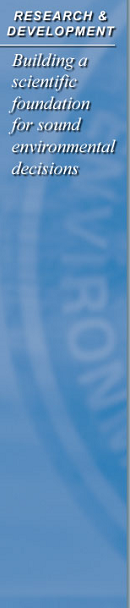 Visual Plumes 
Mixing Zone 
Modeling Course
A 2-day course
Sacramento, California
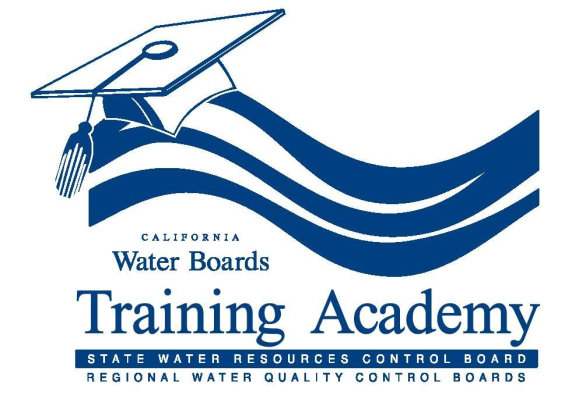 August 30-31, 2007
30 Aug 07
Sausalito Outfall
17
Life is uncertain
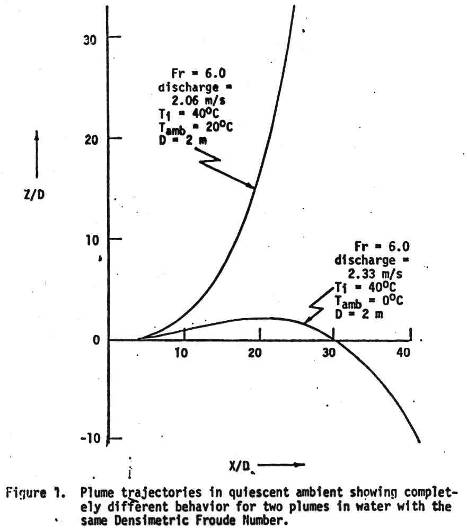 Identical thermal effluents discharged to ambient waters at 20 and 0 C. According to densimetric Froude number similarity, the trajectories should be identical in dimensionless terms. However, because the plume discharged to freezing water passes through the point of maximum water density (4C), it becomes denser than the ambient and ultimately sinks.
How wrong models have been
30-31 Aug 07
Calif. SWRCB
18
Models
Coordinate system
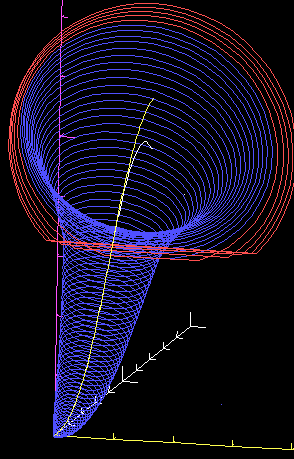 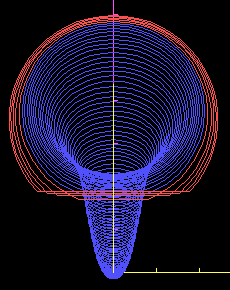 Simpler than finite-element models
 Average properties
 Similarities to Visual Plumes (VP)
 Similar to Windows UM and JetLag in concept
 Three-dimensional
Lagrangian dream model
30-31 Aug 07
Calif. SWRCB
19
[Speaker Notes: These 3-dimensional plume predictions are from a Lagrangian model that led to the development of the Visual Plumes UM3 model. Note the time averaging implicit in comparing such simulations to actual plumes. The red circles depict regions affected by the mathematical overlap artifact, an anomaly that affects both Lagrangian and Eulerian integral flux formulations, leading to modeling uncertainty.]
The Future of Lagrangian Modeling
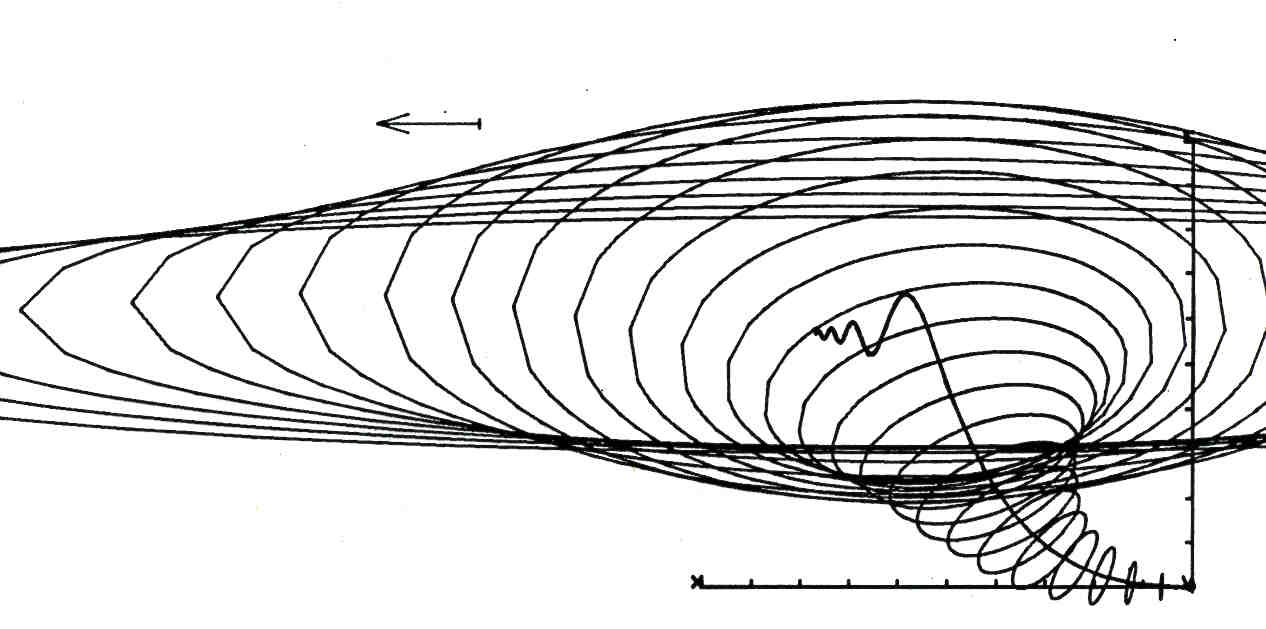 Output on the experimental Gem 3-D vector plume model with gravitational collapse
California State Water Resources Control Board Mixing Zone Course 15-17 Feb 2000